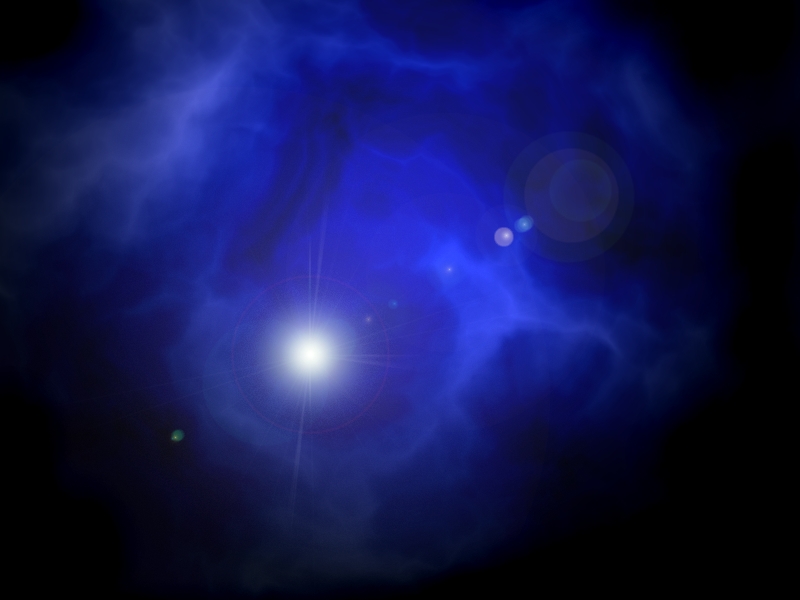 Знатоки географии
«О, ОТЛИЧНИК!»
Для перехода в режим игры нажми на один из вариантов
Вариант1
Вариант2
Вариант3
Вариант4
Вариант5
Вариант6
Вариант7
Вариант8
Вариант9
Вариант10
И последний вариант11
главная
ВОПРОС
1. Море, которое принадлежит к бассейну Индийского океана:
А) Аравийское
B) Филиппинское
C)Саргассово
D) Берингово
ВОПРОС
2. Ветры, меняющие свое направление два раза в год:
A) бризы
B) муссоны
C) пассаты
D) западные
ВОПРОС
3. Течение, которое сформировалось в Атлантическом океане:
B) Сомалийское
А) Гольфстрим
С) Перуанское
D) Калифорнийское
ВОПРОС
4. Остров Мадагаскар имеет происхождение:
A) вулканическое
B) материковое
C) коралловое
D) тектоническое
ВОПРОС
1. Причина возникновения океанических течений:
A) Постоянные ветры
B) Разница температур
 воды
C) Приливные волны
D) Разница солености
ВОПРОС
2. Крики- это сухие русла рек на материке:
A) Евразия
B) Австралия
C) Антарктида
D) Африка
ВОПРОС
3. Исследователь, который открыл морской путь в Индию вдоль побережья Африки:
A) Ф. Магеллан
B) Д. Ливингстон
C) Марко Поло
D) Васко да Гама
ВОПРОС
4. Платформа, которая лежит в основе материка Африка:
A) Гондвана
B)Африкано-Аравийская
C)Восточноевропейская
D) Индо -Австралийская
ВОПРОС
1. Часть Африки с самой густой речной сетью:
A) северная
B) западная
C) южная
D) восточная
ВОПРОС
2. Из предложенных рек выберите реку Европы:
А) Енисей
B) Рейн
C) Ангара
D) Амур
ВОПРОС
3. Самый большой по площади остров мира:
А) Шри- Ланка
B) Мадагаскар
C) Сицилия
D) Гренландия
ВОПРОС
4. Самое соленое море в мире:
A) Средиземное
B) Черное
C) Красное
D) Аравийское
Удалять нельзя! 
Произойдет сбой в работе ссылок!!!
A)
B)
C)
D)
Удалять нельзя! 
Произойдет сбой в работе ссылок!!!
A)
B)
C)
D)
ВОПРОС
1. Меконг- самая большая река
A) Европы
B) Северной Азии
C) Юго-восточной Азии
D) Южной Азии
ВОПРОС
2. Во внутренних районах Евразии преобладает тип климата:
А) МУССОННЫЙ
B) КОНТИНЕНТАЛЬНЫЙ
C) СУБТРОПИЧЕСКИЙ
D) МОРСКОЙ
ВОПРОС
3. В Донецком бассейне Украины сосредоточены запасы:
А) селитры
B) газа
C) нефти
D) каменного угля
ВОПРОС
4. Самый высокий вулкан Евразии:
A) Фудзияма
B) Этна
C) Ключевская сопка
D) Везувий
ВОПРОС
1. Красное море принадлежит океану:
А) Индийскому
B) Атлантическому
C) Северному
 Ледовитому
D) Тихому
ВОПРОС
1. Море без берегов:
Коралловое
B) Сагассово
C) Карибское
D) Красное
ВОПРОС
3. В районе Персидского залива располагается один из самых больших в мире бассейнов полезных ископаемых:
А) газа
B) нефти
C) железной руды
D) селитры
ВОПРОС
4. г.Монблан- самая высокая точка, размещенная в горах:
A) Альпы
B) Кавказ
D) Апеннины
C) Карпаты
ВОПРОС
1. В Европе главный тип циркуляции атмосферы- это:
А) западный
B) муссонный.
C) пассатный
D) континентальный
ВОПРОС
2.Первым из европейцев достиг Тихого океана:
А) Ф. Дрейк
B) В. Беринг
C) Ф. Магеллан
D) Х. Колумб
ВОПРОС
3. Глубина Марианского желоба составляет:
А) 5545 м
B) 11022 м
C) 11000 м
D) 8848 м
ВОПРОС
1. Воды Тихого океана не омывают берега:
Австралии
B) Антарктиды
C) Африки
D) Евразии
ВОПРОС
2. Условная линия, разделяющая земной шар на Северное и Южное полушарие, называется:
экватор
В) меридиан
C) тропик
D) параллель
ВОПРОС
3. Наибольший природный комплекс Земли:
A) Географическая 
оболочка
B) гидросфера
C)Природная зона
D) биосфера
ВОПРОС
4. К новым источникам географических знаний относится:
A) энциклопедия
B) Электронный
 атлас
C) Художественная
литература
D) Географическая
 карта
ВОПРОС
Полный оборот вокруг своей оси Земля совершает за:
30 суток
B) 365 суток
C) 24 часа
D) 22 часа
ВОПРОС
2. Тихий океан соединяется с Северным Ледовитым океаном проливом:
A) Беринговым
В) Магеллановым
C) Дрейка
D) Гибралтарским
ВОПРОС
3. Планета Земля имеет форму:
A) шара
B) эллипса
C) геоида
D) овала
ВОПРОС
4. Единица времени, за которую Земля совершает полный оборот вокруг своей оси:
A) год
B) сутки
C) минута
D) час
ВОПРОС
Линия перемены дат проходит приблизительно:
A) По 180 меридиану
B) По 0 меридиану
C) По экватору
D) По 360 меридиану
ВОПРОС
2.  Во время движения на восток из одного часового пояса в другой часы следует переводить:
A)На 1 час назад
B)На 2 часа вперед
C) Не нужно
переводить
D) На 1 час вперед
ВОПРОС
3. Украина живет по времени часового пояса:
А) 1
B) 3
C)  2
D) 4
ВОПРОС
4. На платформах, как правило, образуются:
горы
B) Срединно-
океанические хребты
C) равнины
D) Глубоководные
желоба
ВОПРОС
1. Равнины с абсолютной высотой от 200 до 500 м называются:
A) низменности
B) плоскогорья
C) возвышенности
D) нагорья
ВОПРОС
2. Наибольший угол падения солнечных лучей на протяжении года наблюдается:
A) На полюсах
B) В тропиках
C)В умеренных 
широтах
D) На экваторе
ВОПРОС
3. Постоянные ветры, которые дуют то тропических широт к экватору:
А) муссоны
B) бризы
C) пассаты
D) циклоны
ВОПРОС
4. Линии на климатической карте, соединяющие точки с одинаковыми показателями температур, называются:
изобары
B) изогиеты
C) изотермы
D) горизонтали
ВОПРОС
1. Средиземное море принадлежит океану:
A) Индийскому
B) Северному 
Ледовитому
C) Атлантическому
D) Тихому
ВОПРОС
2. Большой Барьерный риф образовался возле берегов:
А) Евразии
B) Австралии
C) Африки
D) Северной Америки
ВОПРОС
3. Наибольший залив Атлантического океана:
A) Мексиканский
B)Бискайский
C) Ла-Плата
D)Бенгальский
ВОПРОС
4. В Мировом океана выделяют такие части:
реки
B) моря
C) каналы
D) озера
ВОПРОС
1. Самая глубокая впадина Мирового океана:
A) Марианская
B) Пуэрто-Рико
C) Филиппинская
D) Зондская
ВОПРОС
2. Самый маленький по площади океан:
А) Тихий
B) Северный
Ледовитый
C) Атлантический
D) Индийский
ВОПРОС
3. Перуанское течение находится в океане:
A) Тихий
B) Атлантический
D) Северный
Ледовитый
C) Индийский
ВОПРОС
4. Море Тихого океана, значительная часть которого зимой замерзает:
Японское
B) Берингово
C) Южно-Китайское
D) Коралловое
ВОПРОС
5. Основной зерновой культурой стран Азии является:
A) рис
B) кукуруза
C) пшеница
D) рожь
ВОПРОС
1. Климат Японии формируется преимущественно под влиянием:
A) пассатов
B) западных
ветров
C) муссонов
D) стоковых
ВОПРОС
2. Великобританию от материка отделяет пролив:
А)  Гибралтарский
B) Ла-Манш
C) Босфор
D) Дарданеллы
ВОПРОС
3. Выберите из преложенных понятий те, которые не относятся к Антарктиде:
A) пассаты
B) каменный уголь
C) полярная ночь
D) мхи
ВОПРОС
4.Наибольшее по площади государство Евразии:
Китай
B) Россия
C)Индонезия
D)Индия
ВОПРОС
1. Наименьшее по площади государство Евразии и мира:
A) Иран
B) Белорусь
C) Ватикан
D) Люксембург
ВОПРОС
2. Территория Украина расположена:
А) в западной Европе
B) в восточной Европе
C) в южной Азии
D)в центральной Европе
ВОПРОС
3. Укажите наиболее глубокое из перечисленных озер:
A) Танганьика
B) Каспийское
C) Титикака
D) Балхаш
ВОПРОС
4. Для влажных экваториальных лесов характерны почвы:
черноземы
B) красно-желтые 
ферралитные
C) Серые лесные
D) каштановые
ВОПРОС
Выберите объекты, не расположенные в Южной Америке:
A) г. Мак -Кинли
B)  р. Амазонка
C)  залив Ла-Плата
D) Оринокская 
низменность
ВОПРОС
2. Выберите горы, расположенные в Азии:
A) Альпы
B) Драконовы
C) Пиренеи
D) Алтай
ВОПРОС
3. Из предложенных озер выберите тектоническое:
А) Виктория
B) Каспийское
C) Танганьика
D) Сарезское
ВОПРОС
4. Выберите из предложенного списка животное, относящееся к реликтовым:
горилла
B) выхухоль
C) ехидна
D) вапити
ВОПРОС
В Африканской саванне обитает:
A) жираф
B) анаконда
C) крокодил
D) орангутанг
ВОПРОС
2. В какой природной зоне растут агава, алоэ, саксаул?
A) степь
B) лесостепь
C) переменно-влажные
леса
D) пустыня
ВОПРОС
3. Какой из предложенных объектов является лишним?
А) Ньчса
B) зонтичная акация
C) кунгуру
D) Конго
ВОПРОС
4. Найдите исключение из логического ряда:
Баренцево.
B) Саргассово
C) Аральское
D) Норвежское
ВОПРОС
1. Выберите реку, относящуюся к бассейну внутреннего стока:
Волга
B) Обь
C) Амур
D) Москва
ВОПРОС
2. Какое течение не относится к Тихому океану?
Перуанское
B) Бразильское
C) Аляскинское
D) Куросио
ВОПРОС
3. Граница между двумя соседними речными бассейнами называется:
А) речной бассейн
B) речная система
C) водораздел
D) терраса
ВОПРОС
4. Какое течение связано с переносом воздушных масс в «ревущих» 40-х широтах?
A) Мозамбикское
B) Западных 
Ветров
C) Куросио
D) Канарское
ВОПРОС
1. г. Аконкагуа расположена в горной системе:
A) Анды
B) Апеннины
C) Алтай
D) Альпы
ВОПРОС
2. Афанасий Никитин совершил путешествие в:
A) Италию
B)  Индию
C) Монголию
D) Китай
ВОПРОС
3. Выберите понятия, которые не относятся к Африке:
А) вади
B) оазисы
C) крики
D) пассаты
ВОПРОС
4. Выберите из предложенного перечня реку, которая протекает не в России:
A) Обь
B) Дунай
C) Лена
D) Дон
ВОПРОС
1. Самое глубокое озеро Африки:
A) Рудольф
B) Виктория
C) Танганьика
D) Ньяса
ВОПРОС
2. Самое крупное сухопутное животное Земли:
А) жираф
B) африканский слон
C) гризли
D) индийский слон
ВОПРОС
3. Выберите из предложенного перечня острова, которые по своему происхождению являются вулканическими:
А) Новая Гвинея
B) Большие
Антильские
C) Новая Зеландия
D) Японские
ВОПРОС
4.Гималаи образовались в эпоху складчатости:
мезозойской
B) герцинской
C) альпийской
D) каледонской
ВОПРОС
1.  Выберите из предложенных озер самое крупное:
A) Онтарио
B) Гурон
C) Верхнее
D) Мичиган
ВОПРОС
2. Самый сухой материк Земли:
А) Африка
B) Австралия
C) Евразия
D) Южная Америка
ВОПРОС
3. Выберите из списка объект, относящийся к России:
А) Медвежье озеро
B) р. Дунай
C) горы Атлас
D) Среднесибирское
плоскогорье
ВОПРОС
4.Х. Колумб открыл Америку в:
16 в.
B) 17 в.
C) 15 в.
D) 13 в.
ВОПРОС
Последний из открытых цивилизацией материков был открыт исследователями:
A) испанскими
B) португальскими
C) русскими
D) английскими
ВОПРОС
2. Представителем какого государства был покоритель Южного полюса Руаль Амундсен
Швеция
B) Великобритания
C) Германия
D) Норвегия
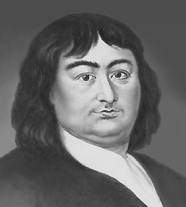 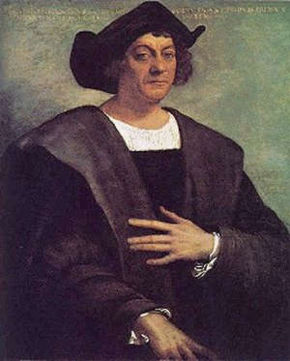 ВОПРОС
3. О нем говорили « памятник человеческой несправедливости»
А) В. Беринг
B) Х. Колумб
C) А. Веспуччи
D) Ф Магаллан
ВОПРОС
4. Выберите из предложенного перечня государство, расположенное в Южной Америке:
Мексика
B) Монголия
C) Колумбия
D) Танзания
ВОПРОС
Сосна, лиственница, кедр, ель…Какую природную зону представляют эти растения?
A) лесостепь
B) смешанные леса
C) тайга
D) широколиственные
леса
ВОПРОС
2. Выберите имя путешественника, посетившего все перечисленные объект: нагорье Тибет, оз. Иссык-Куль, р. Хуанхэ, оз. Лобнор.
П. Семенов-Тянь
Шанский
B)А. Никитин
C)В. Обручев
D) Н. Пржевальский
ВОПРОС
3. Пролив, разъединяющий два материка и соединяющий два океана, названный именем путешественника, открывшего его вторым
А) Дрейка
B) Берингов
C) Гудзонов
D) Бассов
ВОПРОС
4. Выберите государство, столица которого город Афины
Италия
B) Австрия
C) Греция
D) Швеция
Всем участникам,
спасибо за игру!